Емелина Маргарита Александровна
Савинов Михаил Авинирович
«Ледокол «Красин» – лидер Третьего арктического конвоя
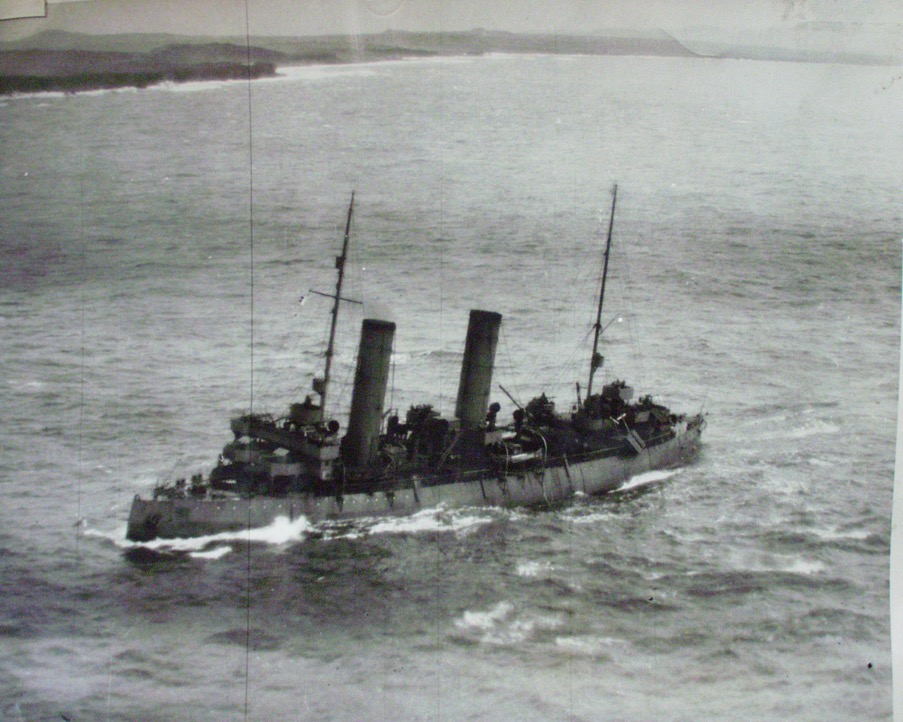 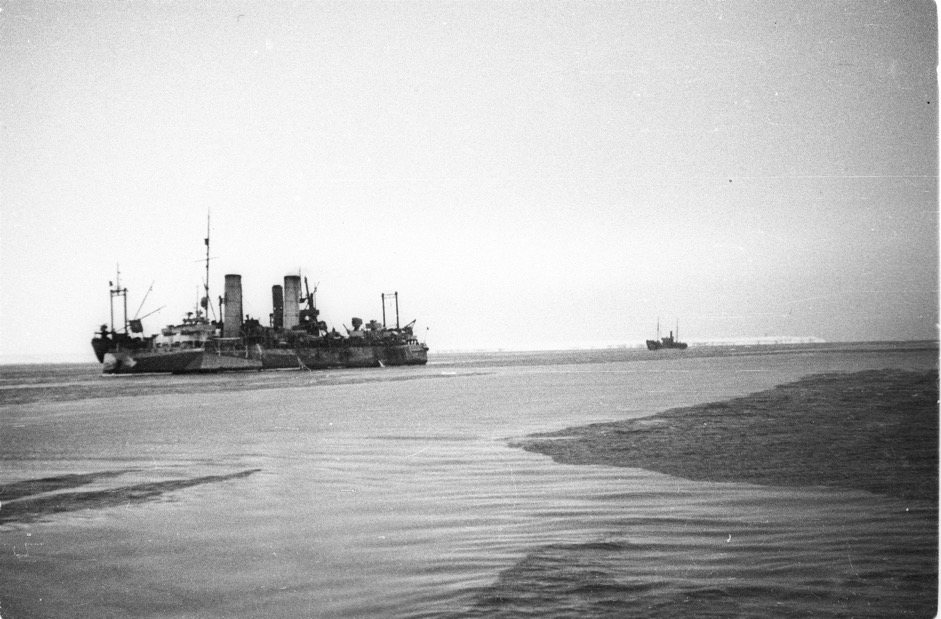 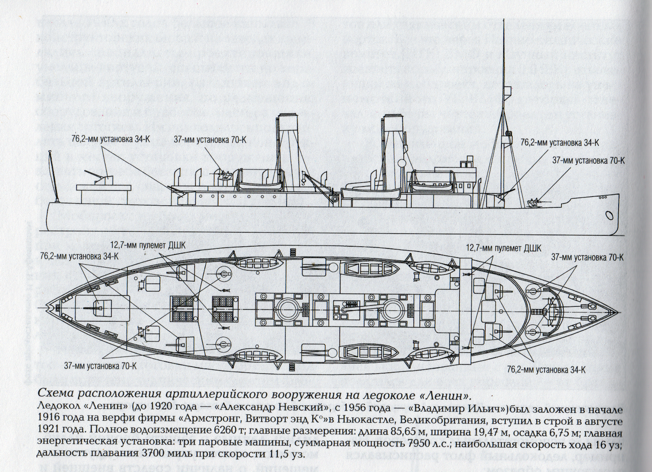 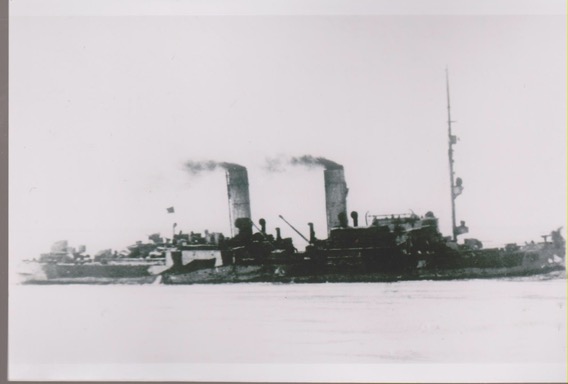 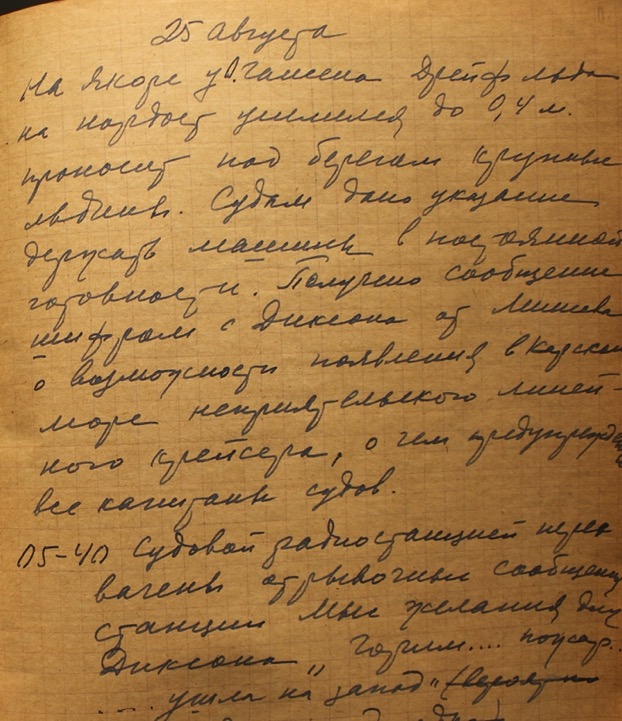 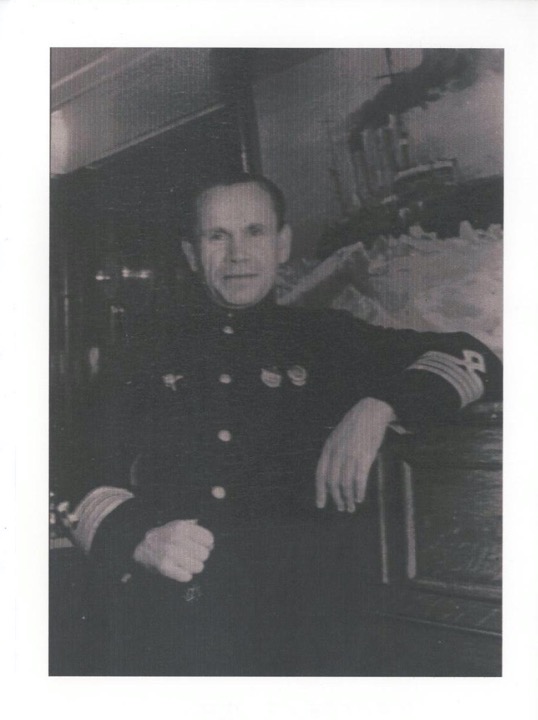 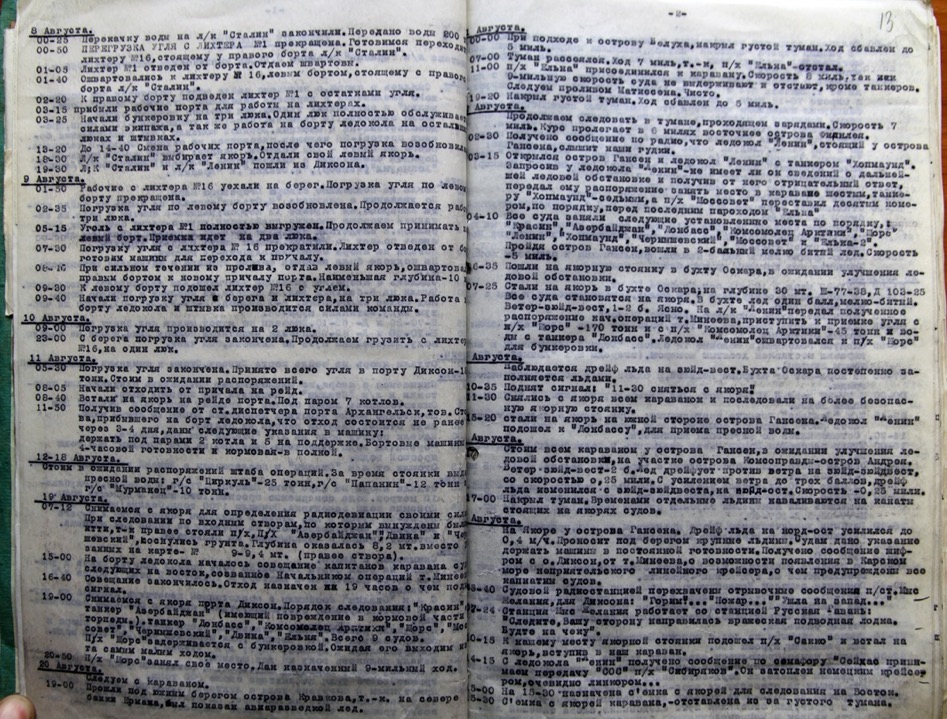 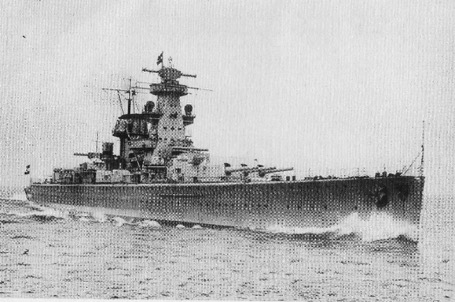 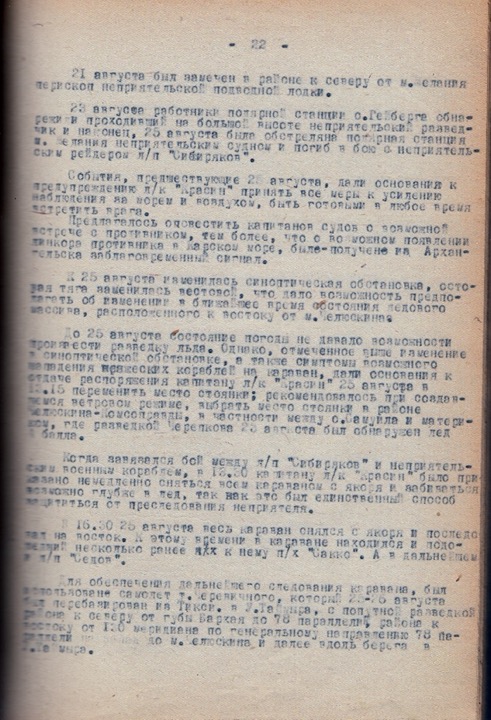 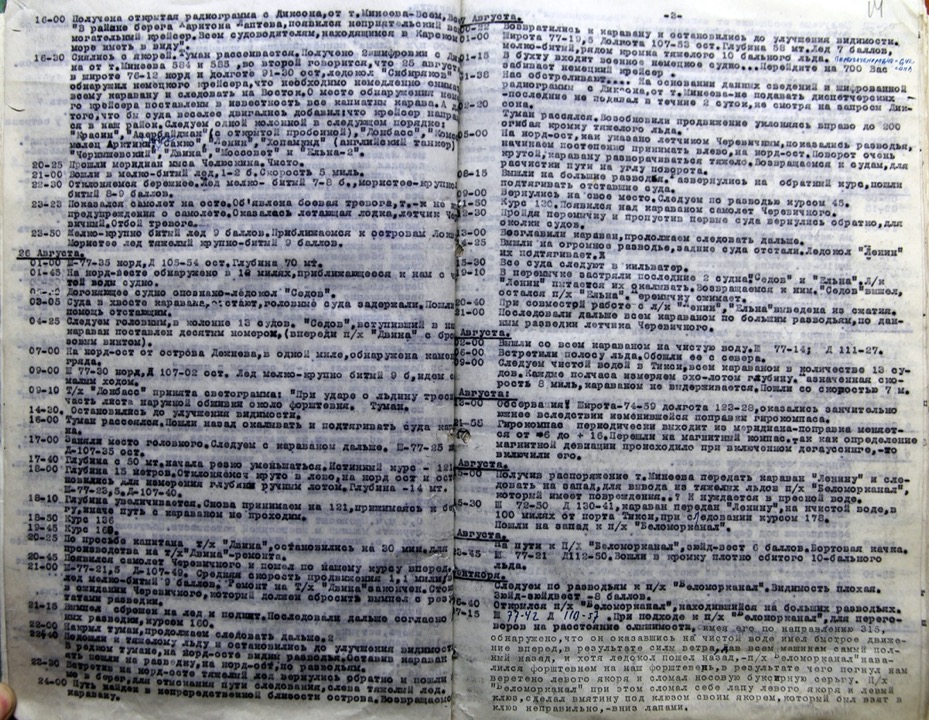